PFS: Geometric Uncertainty and Absolute / Relative Accuracy
Medhavy Thankappan 
Geoscience Australia
Agenda Item #:2.4
LSI-VC 13
23-24 March 2023
Action Item LSI-VC 12-08
LSI-VC Leads to consider how to re-open the discussion regarding how the PFS address geometric uncertainty and absolute/relative accuracy (note parameters 1.8, 1.7, and 4.1 in the SR PFS). WGCV support (incl. TMSG) will be needed. 
This should be considered in the frame of the CEOS Interoperability Framework.
PFS Elements in General Metadata
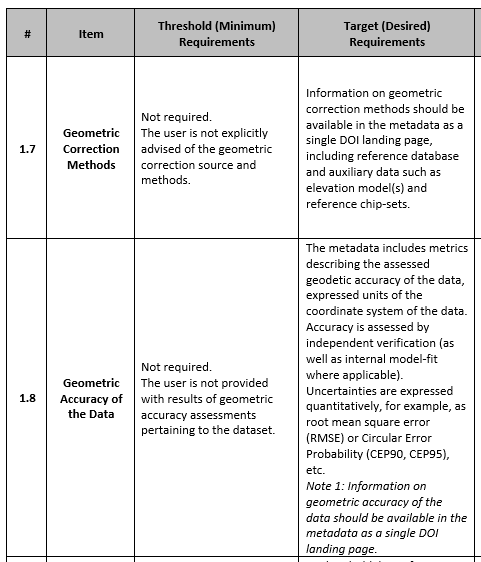 PFS Elements in Per-pixel Metadata
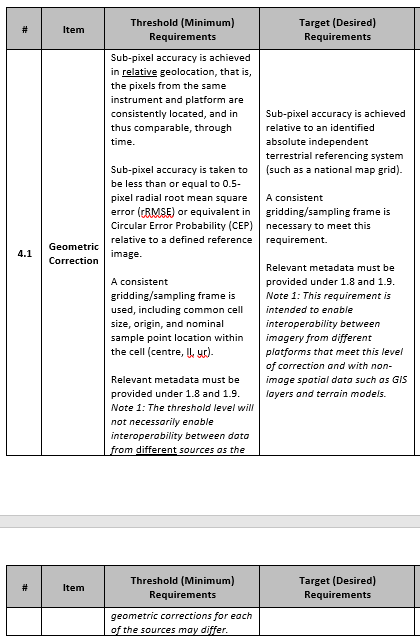 Discussion
Thank you
medhavy.thankappan@ga.gov.au